Seminar on Endangered Languages
“Language Death” by David Crystal
Chapter 1: What is language death?
Chapter 5: What can be done?
[Speaker Notes: Language dies when no one speaks it anymore.  But how do we define this?  How do we know if something is a language?  How do we know if no one speaks it anymore?  And what can we do about it?  Crystal is trying to give us a framework for thinking about this.]
Language Death
Number of languages
How to count
Names of Languages
Own name, others names
Tapshin/Nsur, Ns’r, Suru, Dishili, Myet...
German, allemand, deutsch, tedesco
Language vs. Dialect
Mutually intelligible
But exceptions: Swedish, Danish, Norwegian; Cockney, AAV
Socicopolitical movement can “upgrade” languages
Half the current languages will die (?)
[Speaker Notes: Language dies before last speaker dies – when speaker has no one to communicate with, the language is dead.  (Or dormant – Miami, Hebrew)
Upgrades: New Englishes – is Indian English an accent, variety, dialect? Discuss
Public awareness of variety – at one school, students with Indian English accented parents treated as ELL]
How Many Speakers to Survive
Is 500 enough?
Depends on community size
Depends on community dispersal
Depends on community age distribution
How many is enough?
Top 20 languages spoken by 50% of people
Dutch could become a language for home use only; not for business, education, and science
[Speaker Notes: Media can use inaccurate comparisons to over- or under-estimate the size of the problem
In pacific islands, 500 can be perfectly stable; in europe 500 is miniscule
Yoruba (20 million speakers) “deprived” as  it is dominated by English in higher ed
Parents’ main ambition issometimes for their children to speak the dominant language (Bambara...)]
Pathways to language death
Decline of use at home
Aging of fluent population
Migration (in and out)
Dispersal
Integration with dominant language community
Domain shift (education, business, religion...)
Policy
Patterns of loss
Simplification of grammatical structures
Transfer of dominant language structures
Vocabulary 
Some languages survive in one domain only (e.g. Botany)
What else?

Significant loss can occur over one generation
[Speaker Notes: Quote from Rizkalla, Aramaic speaker: ...They cannot see goats, or trees, or peasants working in the field (having moved to the city).  So all the words for these things are forgotten because they hear such words maybe once a year.  In this way the language gets poorer and poorer]
Prestige
An endangered language will progress if its speakers increase their prestige within the dominant community
Media presence
Business
Law
Public administration
Grass-roots dynamism
Languages are not “objects” to be saved, but processes of social interaction that define a group
[Speaker Notes: Media can increase visibility, but media only reports what appears significant.  So first step is increasing the significance of cultural activities within the community
Dynamism: defaced dominant-language road signs in Welsh, Basque, Gaelic]
Wealth
An endangered language will progress if its speakers increase their wealth relative to the dominant community
Strengthened economy of a region (Catalonia)
Service industries, e.g. Tourism
NOT primary industry (invites exploitation)
Legitimate power
An endangered language will progress if its speakers increase their legitimate power in the eyes of the dominant community
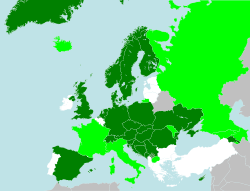 Signatory nations of the European Charter for Regional or Minority Languages
[Speaker Notes: European movements, while they focus on European indigenous languages, send a strong message to those concerned with language rights in other parts of the world
Also US Native American Languages Acts, 
Russian Federation law gives all languages the status of a natural property under the protection of the state
Colombia: indigenous languages have official status; bilingual education policy
Paraguay: Guarani chief sign of national identity spoken by 90% of the population
Greenland: home rule 1979 led to a real increase in the numbers of bilingual Greenlanders appointed to senior positions
Eritrea: no national language]
Education
An endangered language will progress if its speakers have a strong presence in the educational system
School can reinforce or marginalize mother tongue
Strong youth identity leads to strong social structures
Teacher proficiency / training
Extra-curricular activity is a key component
“Education” includes adult, community
[Speaker Notes: Hawaii – language nests to graduate school
Barrow – struggling with vitality in schools
Wampanoag – charter school
Local language video]
Literacy
An endangered language will progress if its speakers can write their language down
Written language is static; oral language changes over time (good or bad?)
Not just a repository – an analysis, system
Controversial – writing can represent a loss of ownership
Which variety?
[Speaker Notes: Some people think their language is being destroyed once it is written down]
The digital world
An endangered language will progress if its speakers can make use of electronic technology
Contributes to a public profile (equitably?)
The internet separates identity from geography
Normalization tools (text mining, spell check)
Localization
[Speaker Notes: Equitability: web presence costs money; internet connection; character set]
So what can linguists do?
Diagnosis and assessment
Description and analysis
Intervention and re-assessment
Linguist as doctor of linguistic health – DNH
Linguist’s role in helping communities value and identify threats to their language
Importance of social and political skills
Documentation 
Only 60% of languages have any corpus
Preventative linguistics
[Speaker Notes: DNH = do no harm
Became easy to forget about the people
Step into a complex social setting
Documentation: Permanent portrayal of a language using all avaialble means]
Linguists and communities
The community, and only the community, can preserve a living language
Team approach to management
Makes use of diverse skills / contributions
Can be tricky to negotiate different agendas
Ultimately, local people must be trained
Ownership vs. Stewardship
Outsiders (academics!) profiting 
Rights to data
[Speaker Notes: Writing down: “dilution” of language; “stealing” words or violating ownership of words, rights to use words
Ownership vs. Stewardship –does it matter if the rules have been followed if the last speaker dies?
Outsiders (academics!]
Friday?